Laboratorio per le Politiche Attive del LavoroLE COMPETENZE TRASVERSALI
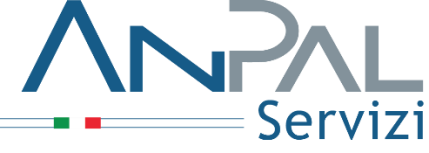 Materiale a cura di
DEFINIZIONE DI COMPETENZA
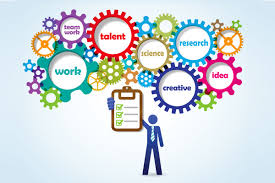 La competenza è la qualità professionale di un individuo in termini di conoscenze, capacità e abilità, doti professionali e personali 

(Quaglino, 1990)
Le competenze: cosa sono?
ESISTONO TRE TIPOLOGIE DEL SAPERE

Sapere : conoscenza teorica, il quadro di riferimento in cui inserire il proprio operare.
Saper fare : abilità pratiche, apprese attraverso il lavoro ma anche esperienze di vita.
Saper essere : modo di essere della persona (ad es., come reagisco di fronte ad una situazione improvvisa, come mi relaziono con gli altri, etc.).
Le competenze : perché non bastano le conoscenze?
Oggi il Mercato del Lavoro richiede flessibilità professionale e sociale che comporta spesso continui cambiamenti del posto di lavoro.. 
In questo contesto è fondamentale sviluppare competenze che ci consentano di affrontare in modo efficace la complessità, le difficoltà, i mutamenti dell’assetto organizzativo e gestionale del lavoro.
 Sviluppo, quindi, della capacità di affrontare i cambiamenti, la capacità di reagire, di trovare soluzioni creative ai problemi, di gestire lo stress, sé stessi e le relazioni in modo efficace.
Competenze TRASVERSALI
Quali competenze servono alla persona  in un mondo di continui cambiamenti?

	Non sono più sufficienti le sole competenze tecniche ma sono necessarie le competenze trasversali, ovvero quelle competenze che sono trasferibili da un contesto ad un altro

Qualcuno di voi sa cosa sono le competenze trasversali?

Guardiamo insieme questo video 
https://www.youtube.com/watch?time_continue=56&v=jb9HIydX-uY&feature=emb_logo
Competenze TRASVERSALI
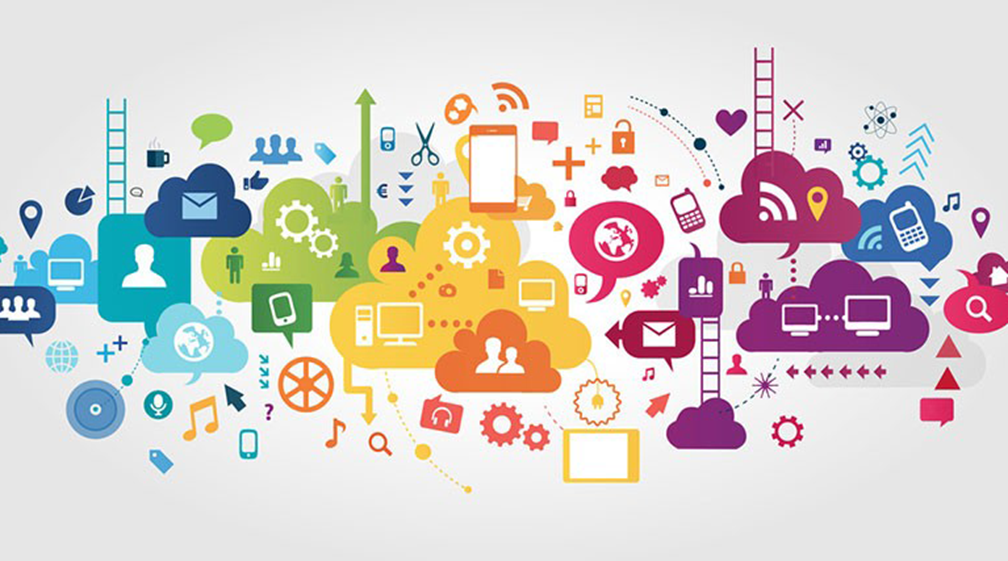 Le competenze trasversali possono essere rappresentate come un  sistema articolato di  conoscenze, abilità,  motivazioni, atteggiamenti e valori che supportano  l’individuo nell’attività professionale
Competenze TRASVERSALI – QUALI SONO?
Abbiamo detto che le competenze trasversali non sono connesse specificatamente ad una determinata attività o posizione lavorativa, ma entrano in gioco in tutti i diversi ruoli e mansioni. Sono cruciali per la trasferibilità delle competenze da un ambito professionale all’altro.

competenze relazionali: saper comunicare, saper interagire, saper lavorare in gruppo, sapersi confrontare;
competenze diagnostiche: saper analizzare, controllare più variabili, reperire e trattare informazioni, valutare una situazione in corso d’opera;
competenze decisionali: saper risolvere problemi, saper valutare, saper decidere, saper scegliere;
competenze comunicative: capacità di esprimere con chiarezza ed efficacia il proprio pensiero, sapendo adattare il contenuto e la forma in base al tema da trattare, al contesto e al nostro interlocutore;
Competenze TRASVERSALI – QUALI SONO?
responsabilità personale: capacità di saper rendere ragione della propria condotta;
gestione dei conflitti: capacità di affrontare le problematiche che sorgono nelle relazioni all’interno di un’organizzazione;
gestione dello stress: capacità di affrontare e tollerare le situazioni di stress;
gestione dei cambiamenti: capacità di rendersi flessibili rispetto a dinamiche esterne;
capacità relazionale: capacità di instaurare, costruire e gestire le relazioni con l’ambiente esterno, le altre persone e i diversi contesti di vita;
motivazione:  bisogno, tendenza o aspirazione che spinge un individuo ad assumere un certo comportamento o a prendere certe decisioni.
Competenze TRASVERSALI  e LAVORO
Uno studio di Unioncamere del 2015 ha evidenziato che le competenze trasversali  o soft skill sono importanti tanto quanto quelle specifiche legate alla professione per ben il 78% delle assunzioni programmate nel 2015 dalle imprese industriali e dei servizi, e per un altro 8% sono considerate addirittura più importanti. 
In pratica, si arriva all’86% di assunzioni per le quali le imprese attribuiscono alle competenze trasversali un livello di importanza uguale o superiore rispetto a quelle tecnico-professionali. Una quota che sale all’89% nel caso delle assunzioni di laureati.
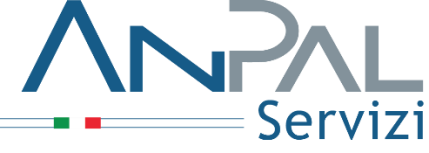 Materiale a cura di